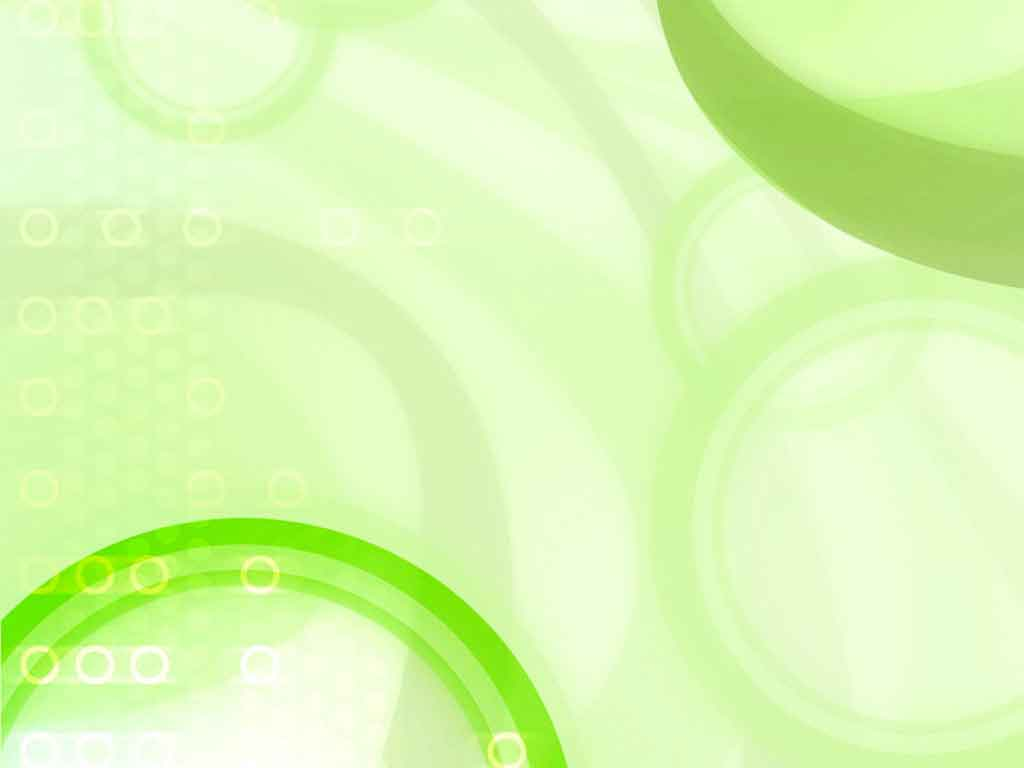 МДОУ №26 «Ветерок» ЯМР
Дидактическая интерактивная 
игра
«Дикие и домашние животные»
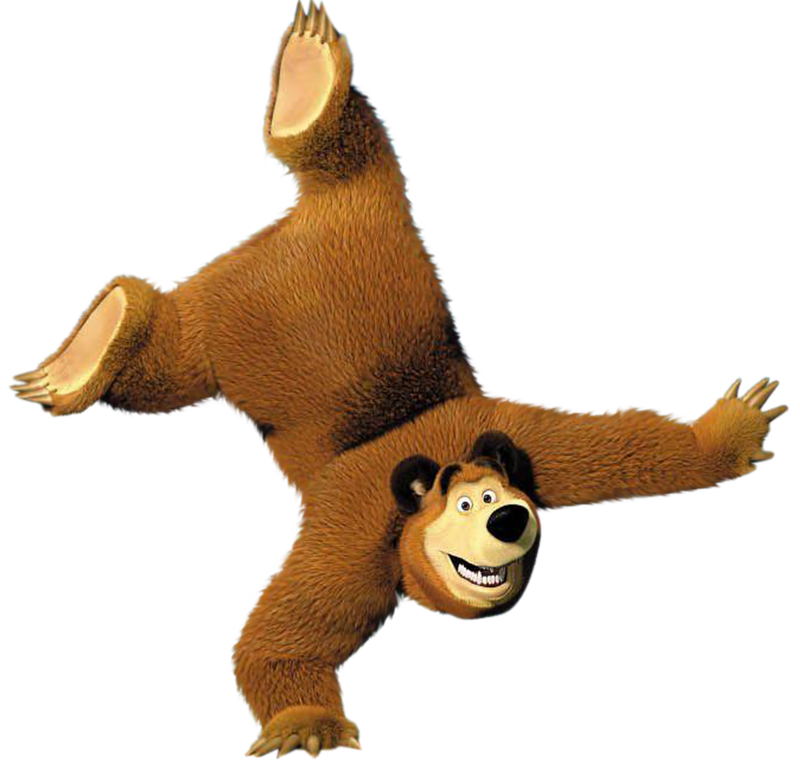 Разработала Рахимова О.В.
воспитатель
Сарафоново
2016
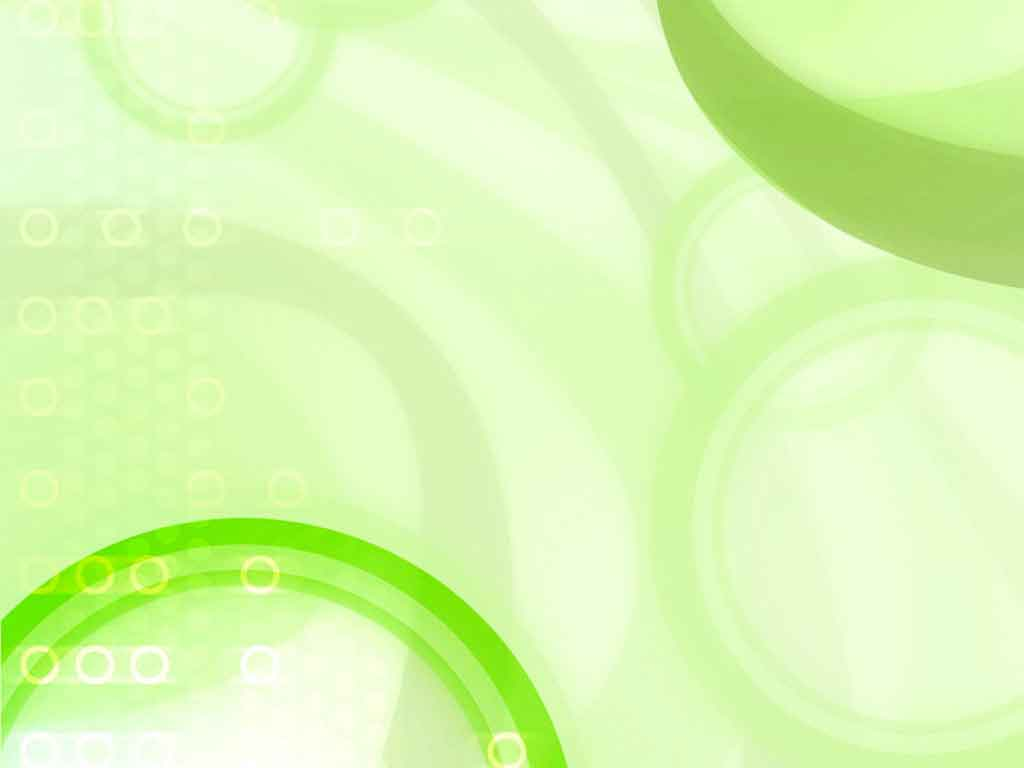 Задачи: 
Закреплять знания о домашних и диких животных 
(внешний вид, среда обитания);
2. Закреплять умение отвечать развернуто;
3. Развивать логическое мышление, внимание.
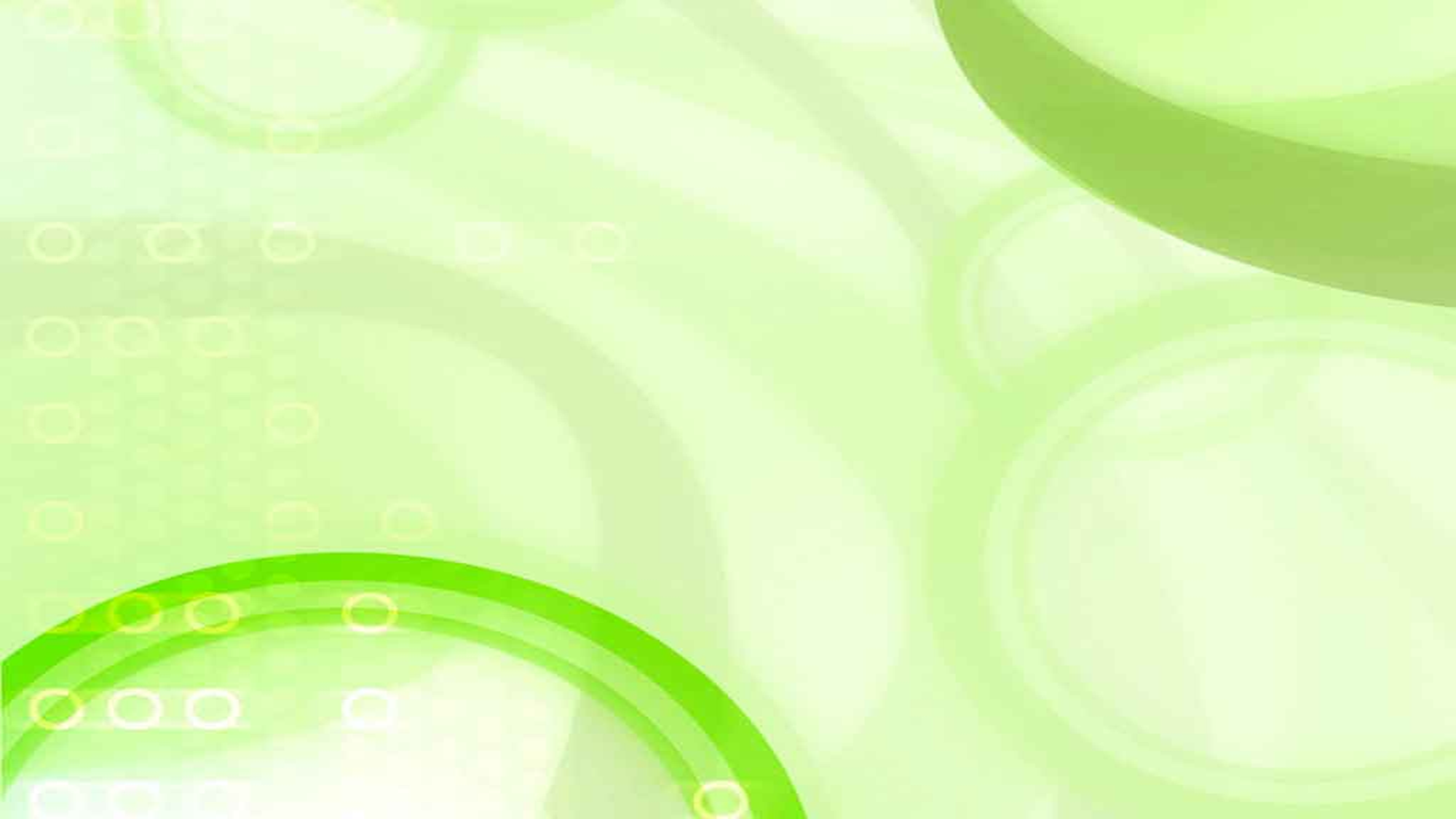 Описание: 
Игра носит демонстративный характер и предполагает
постановку воспитателем вопросов: «Назовите, какое это животное?»
«Это животное дикое или домашнее?». После ответов детей 
воспитатель демонстрирует правильный ответ, в случае ошибочного
ответа, разъясняет правильный.
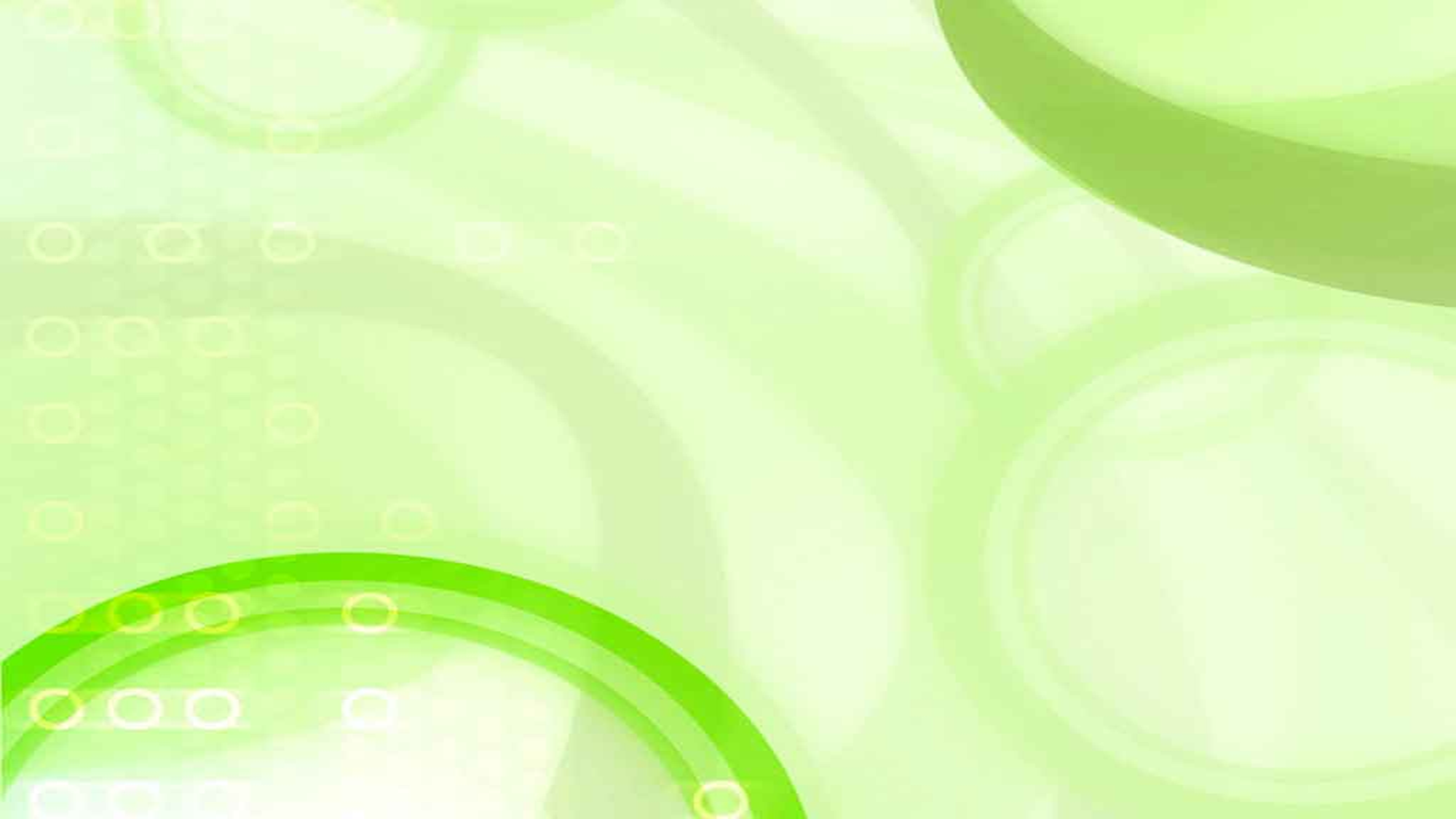 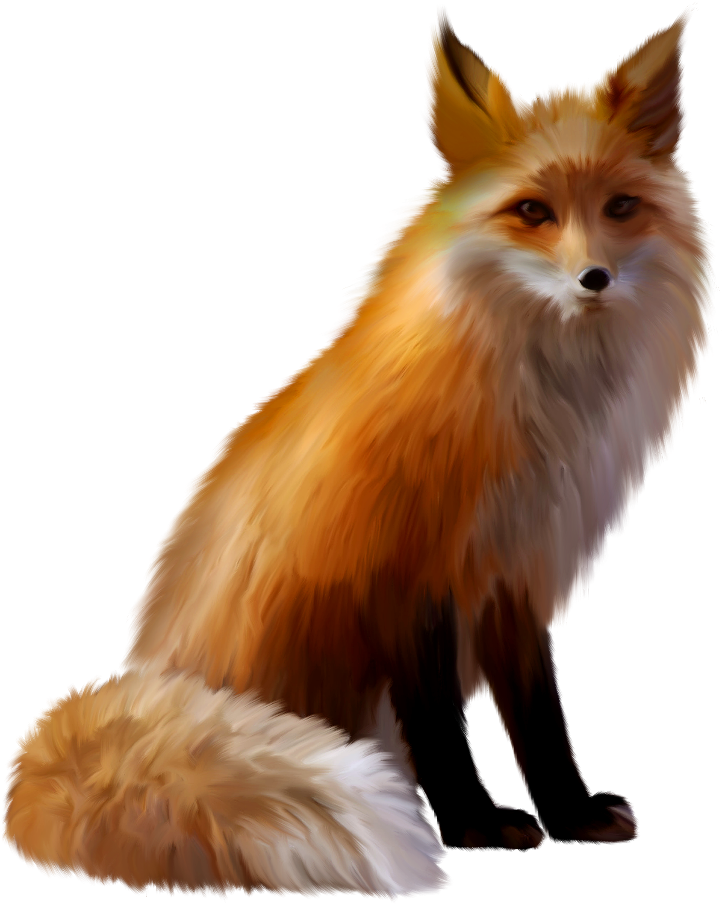 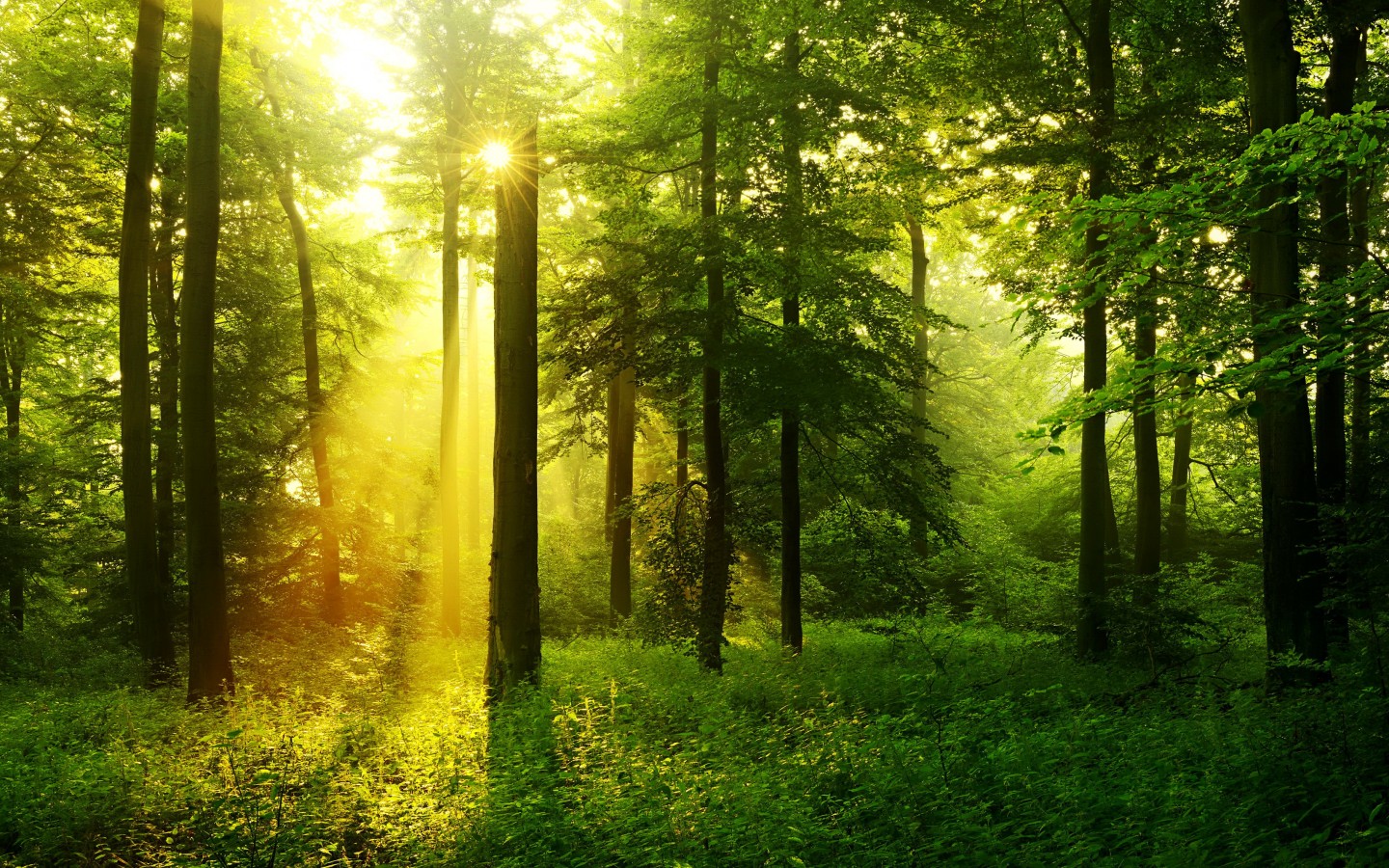 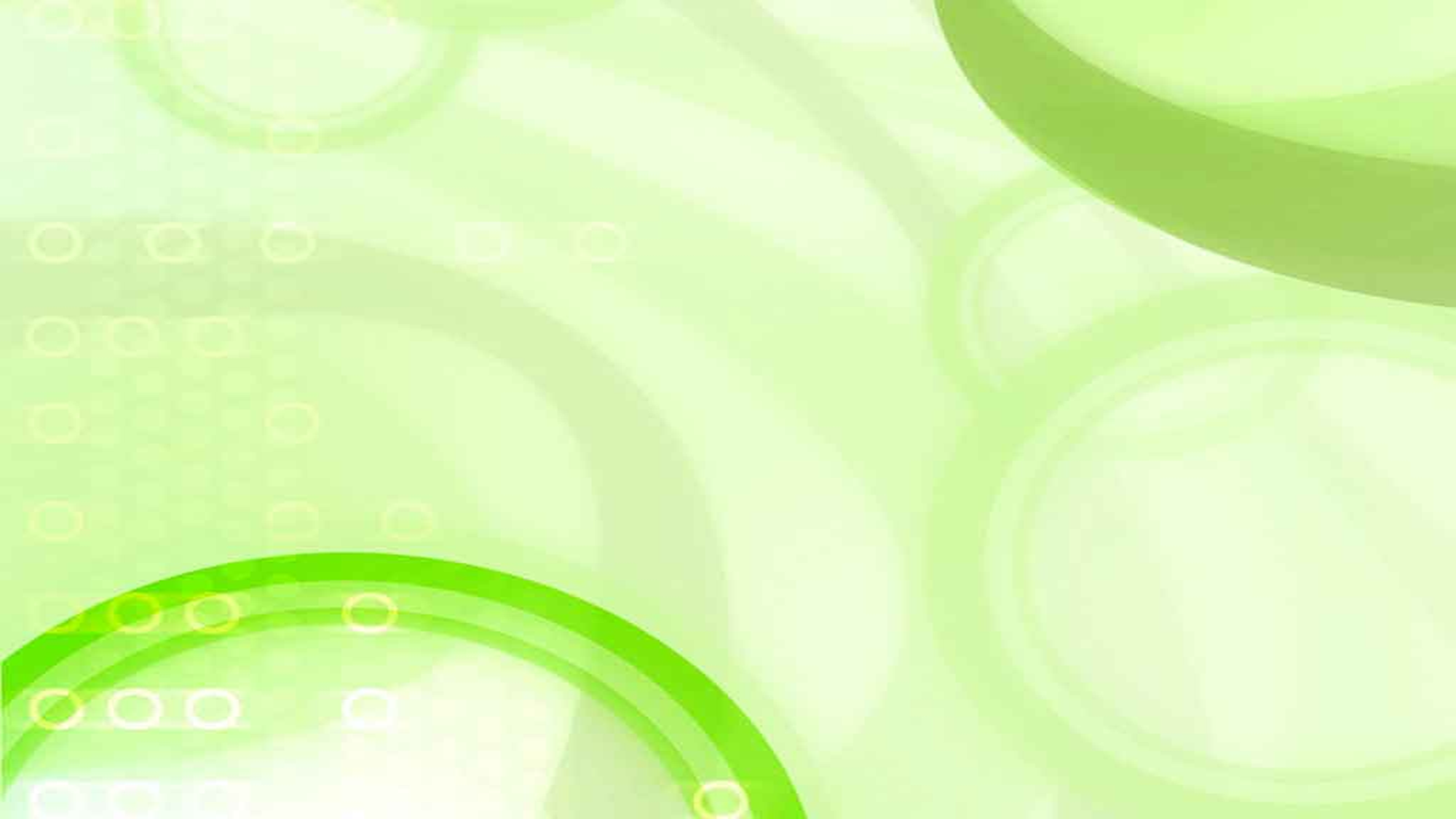 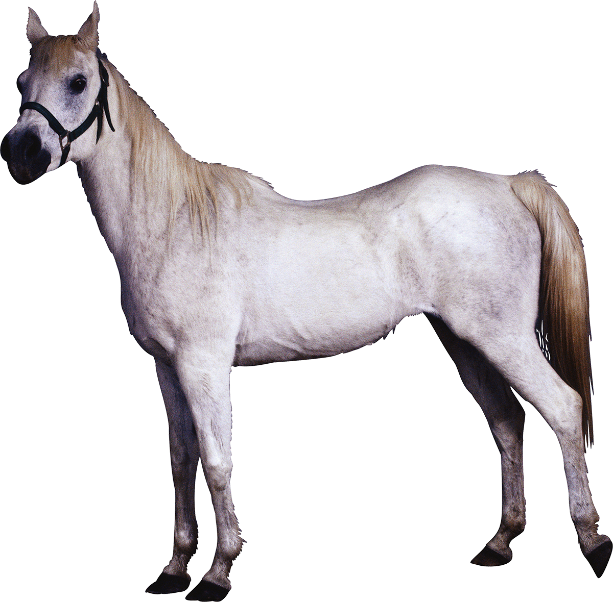 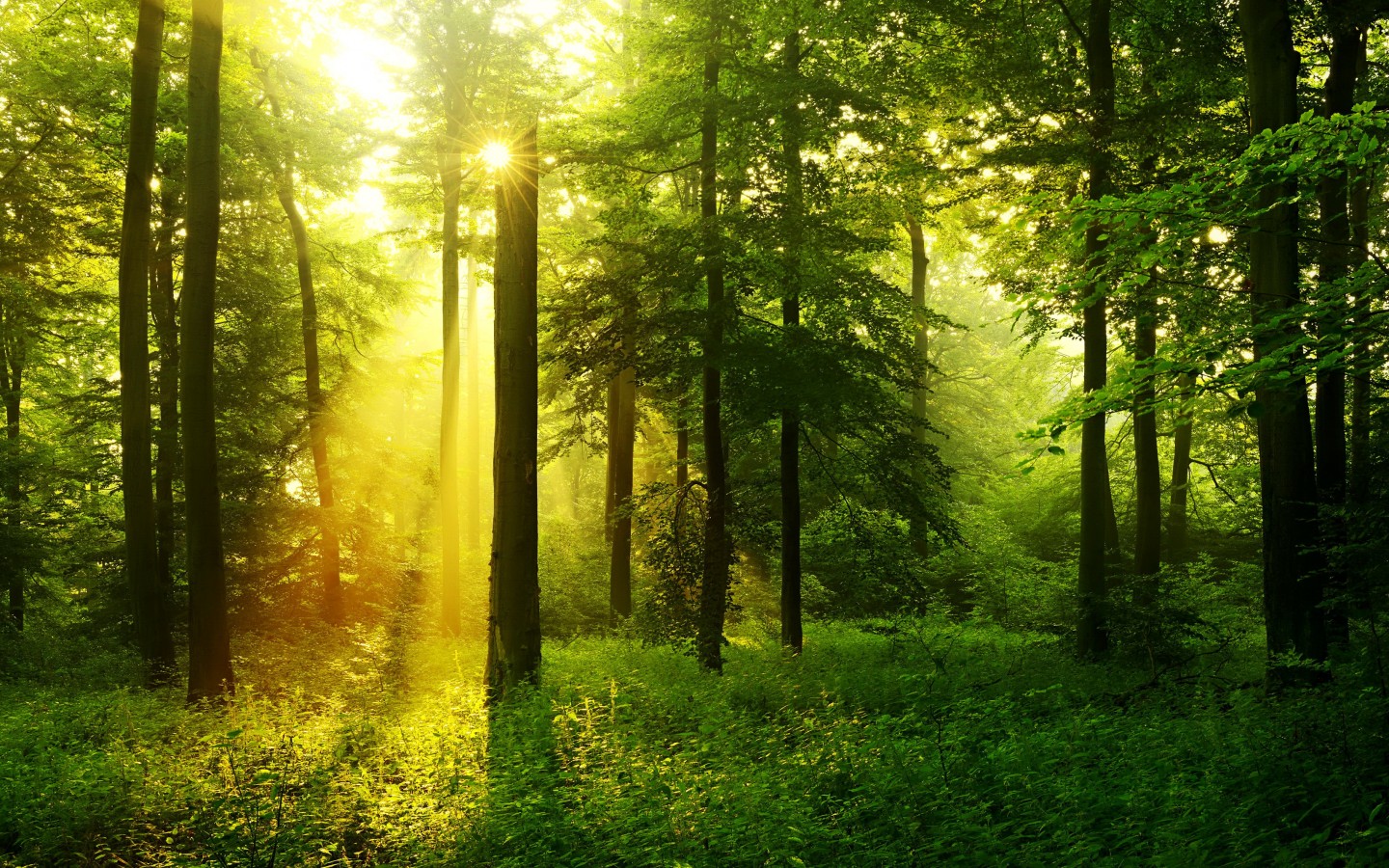 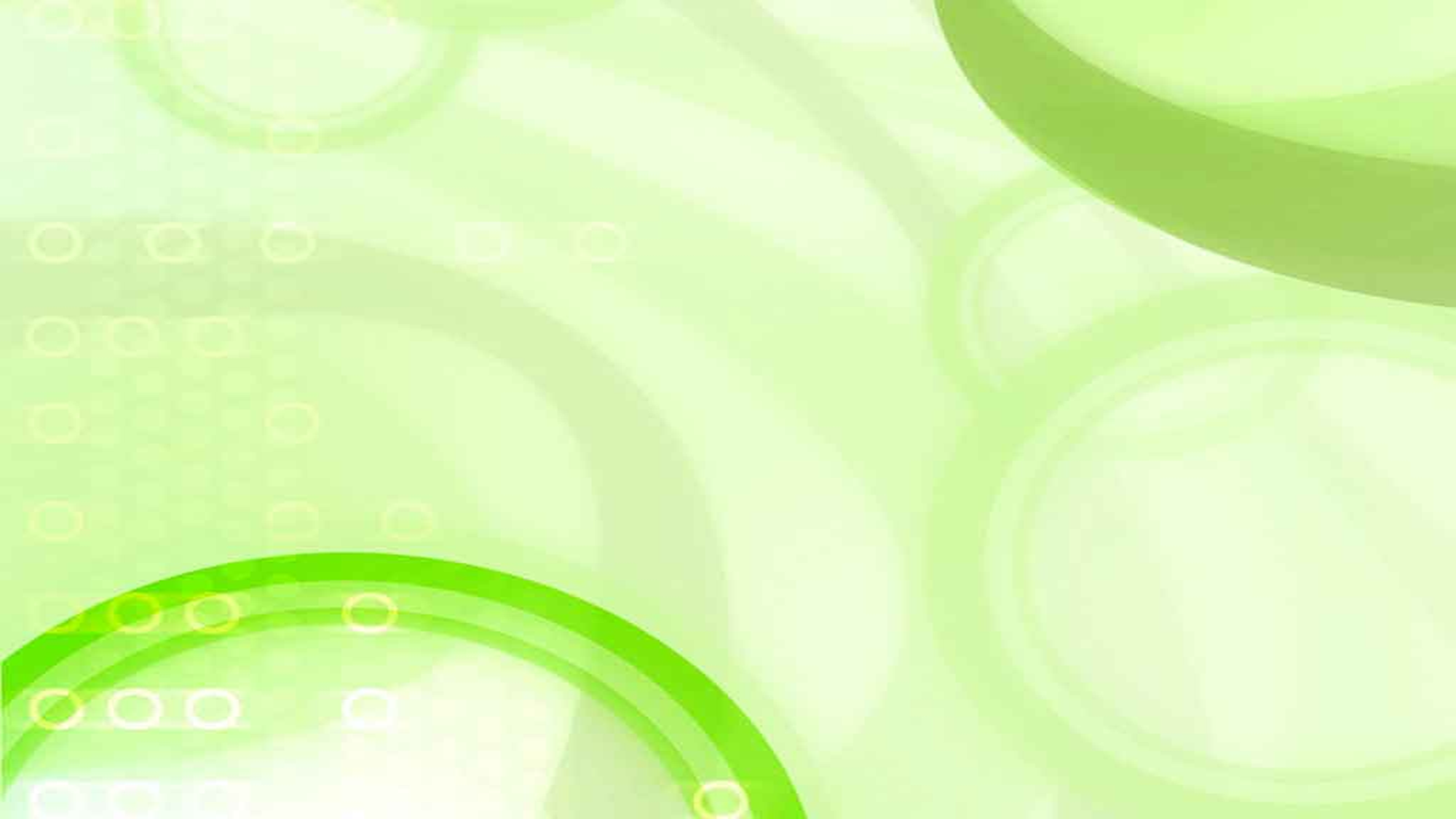 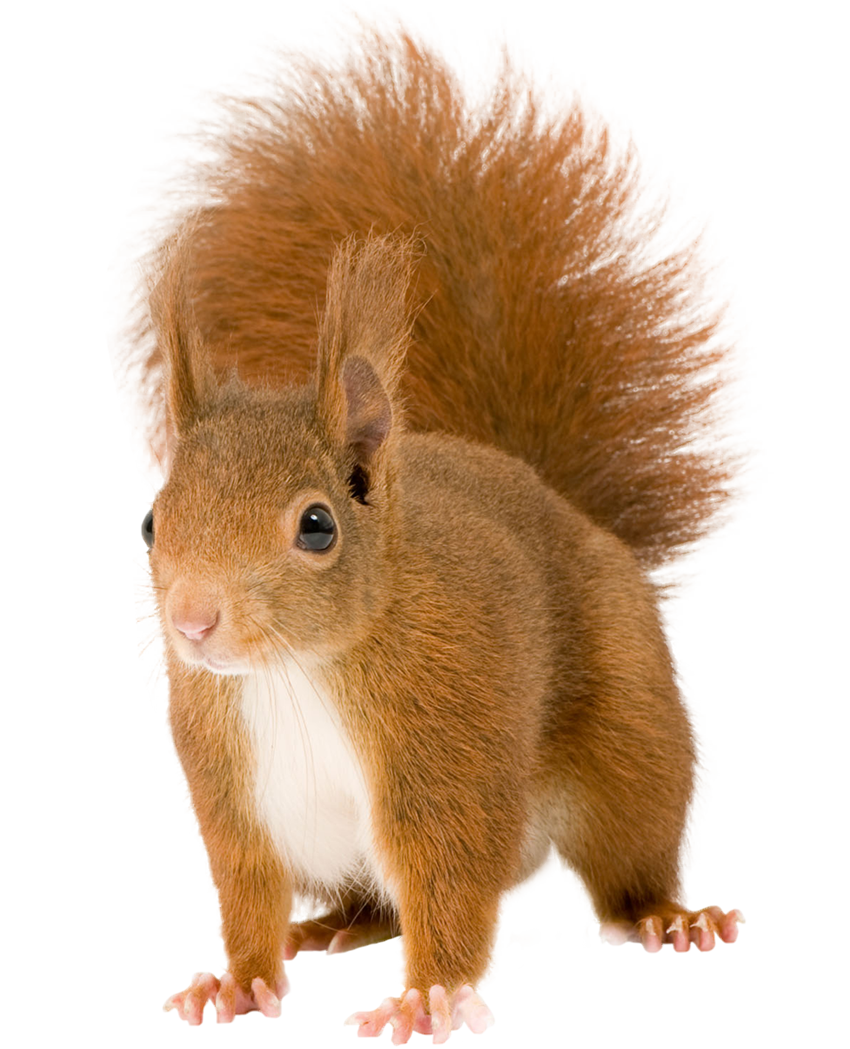 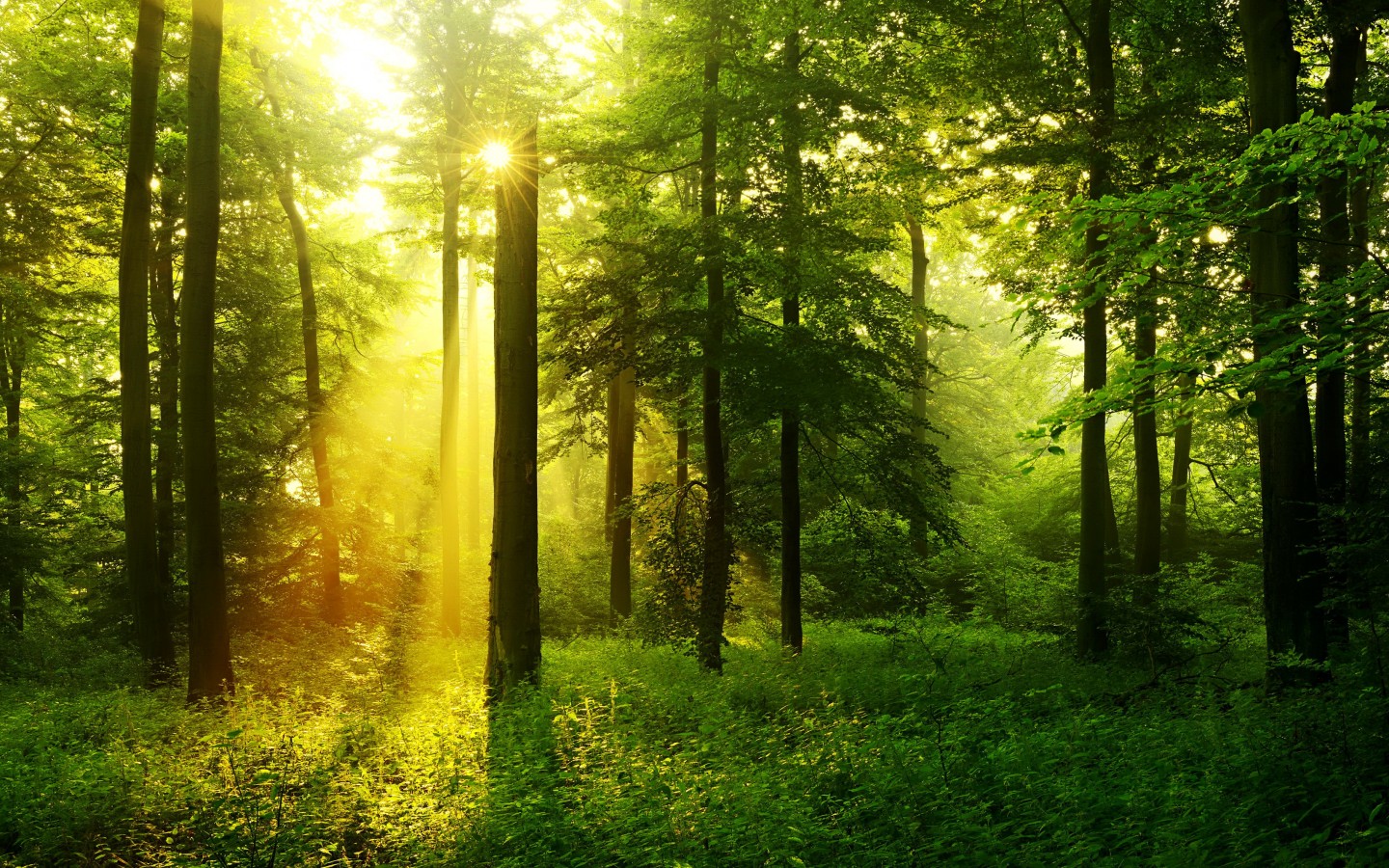 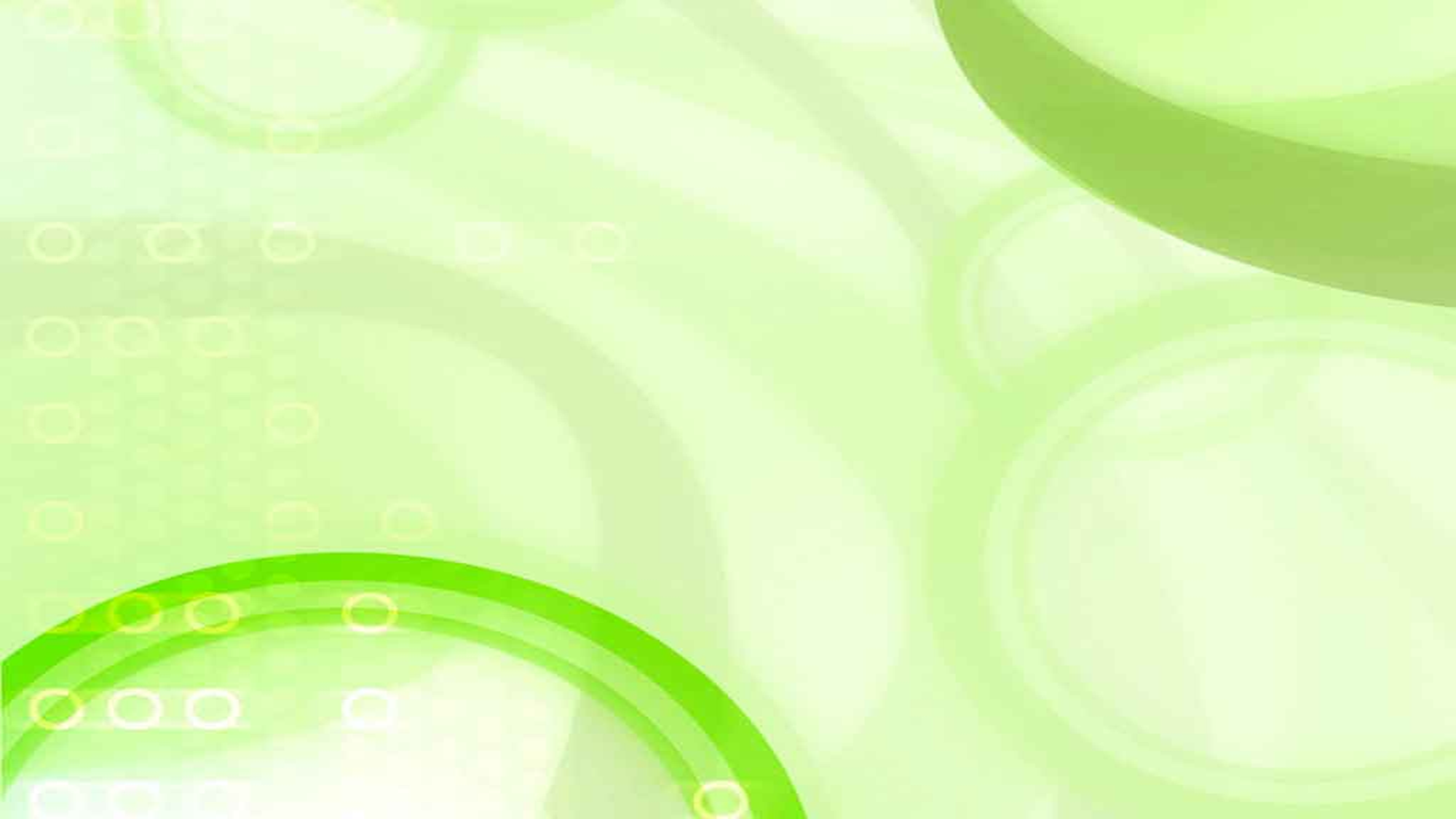 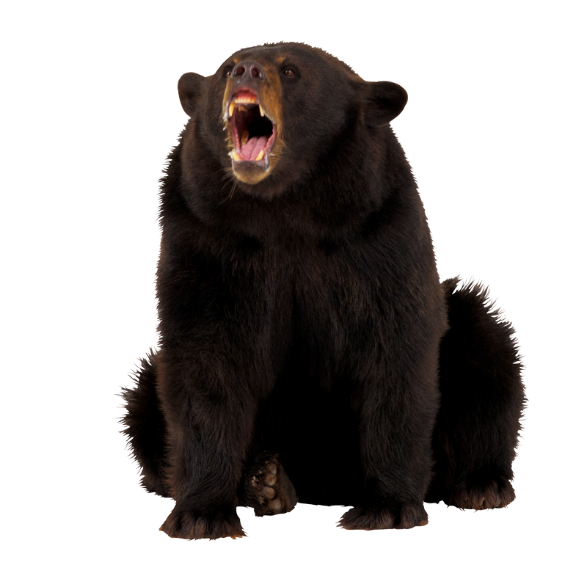 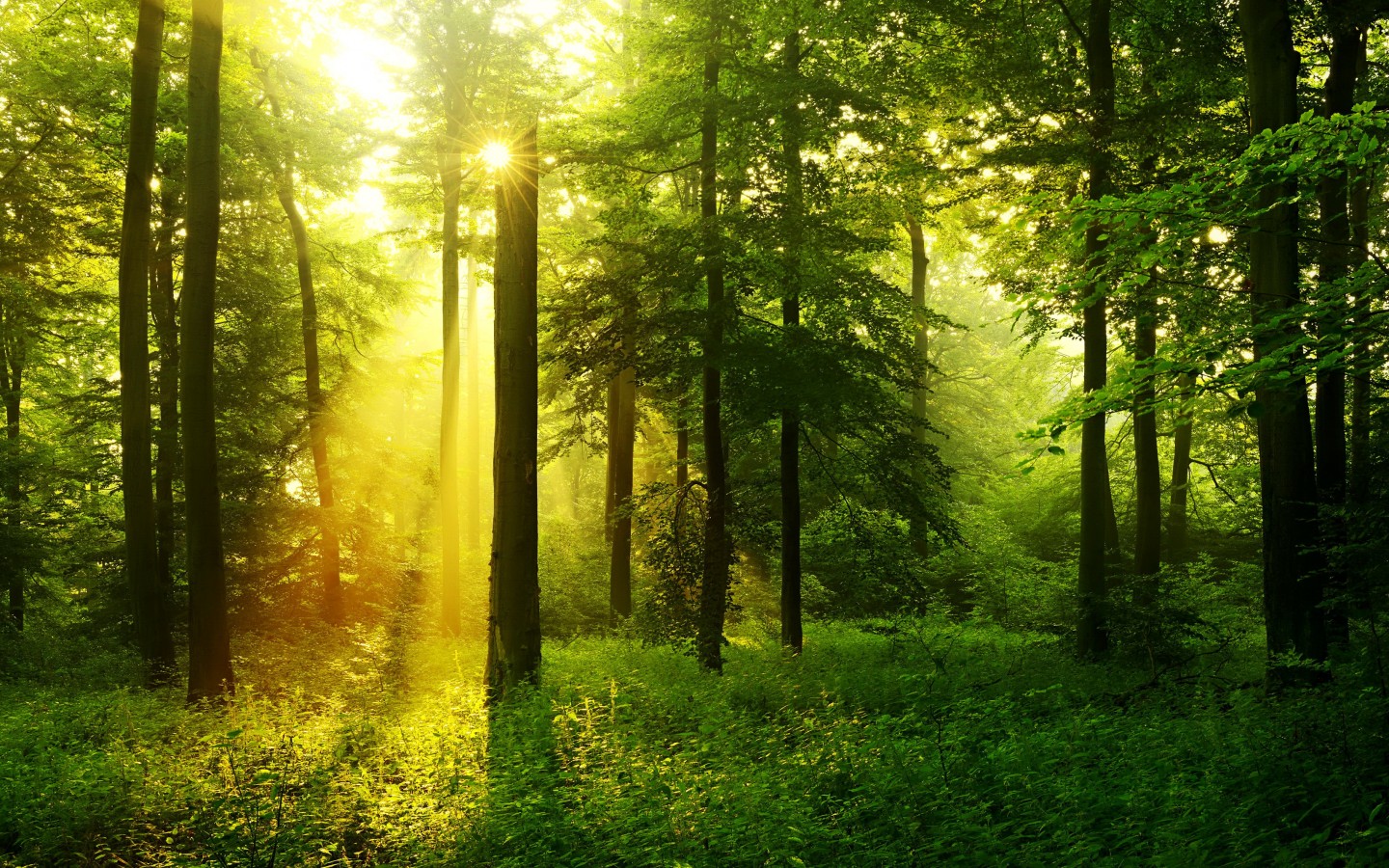 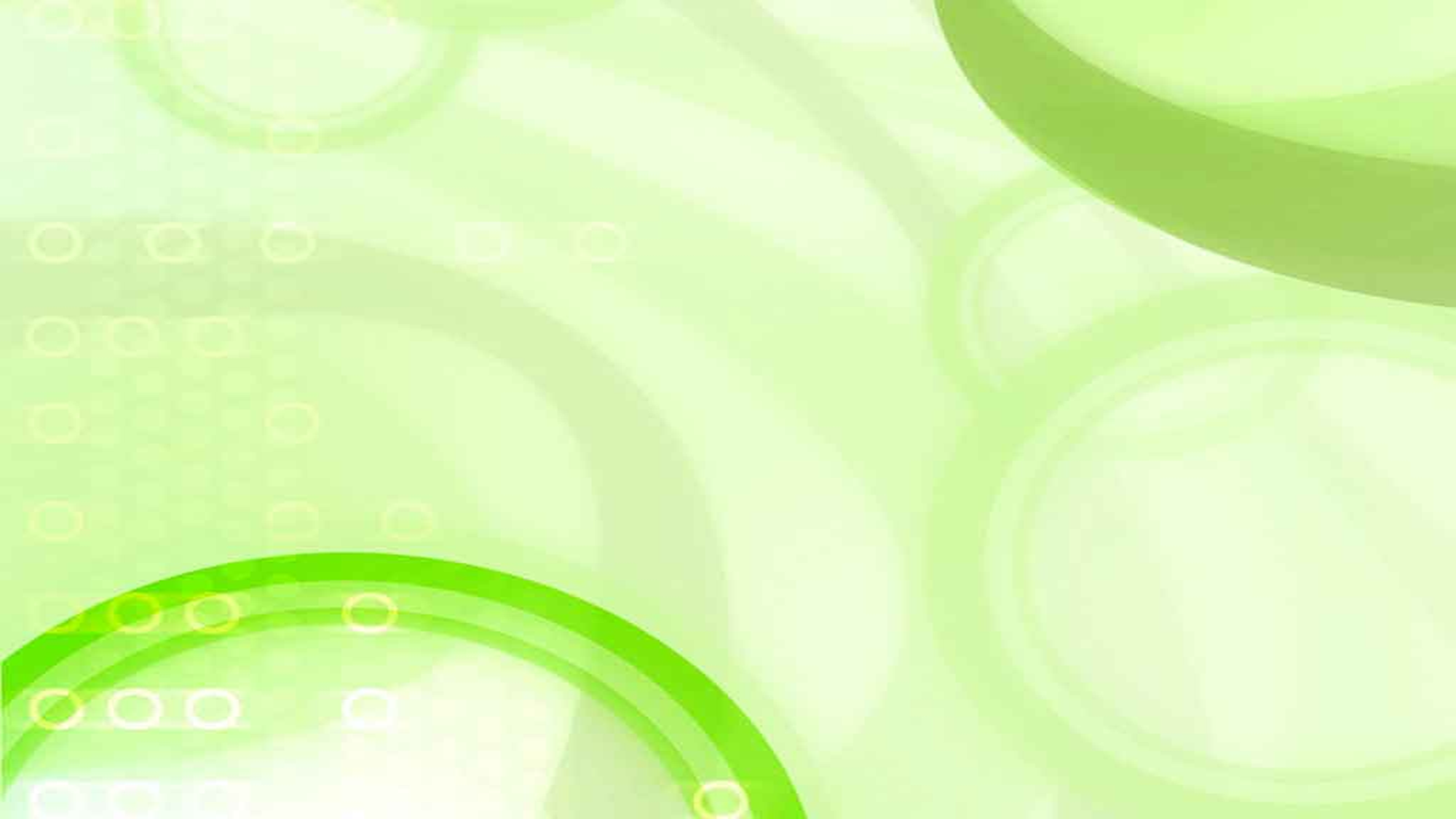 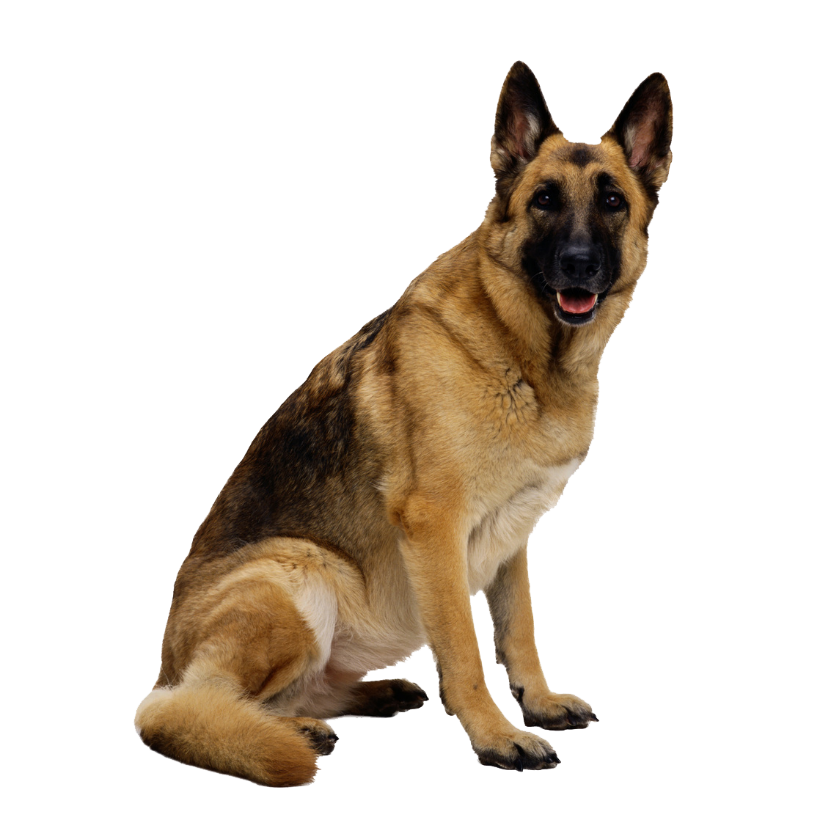 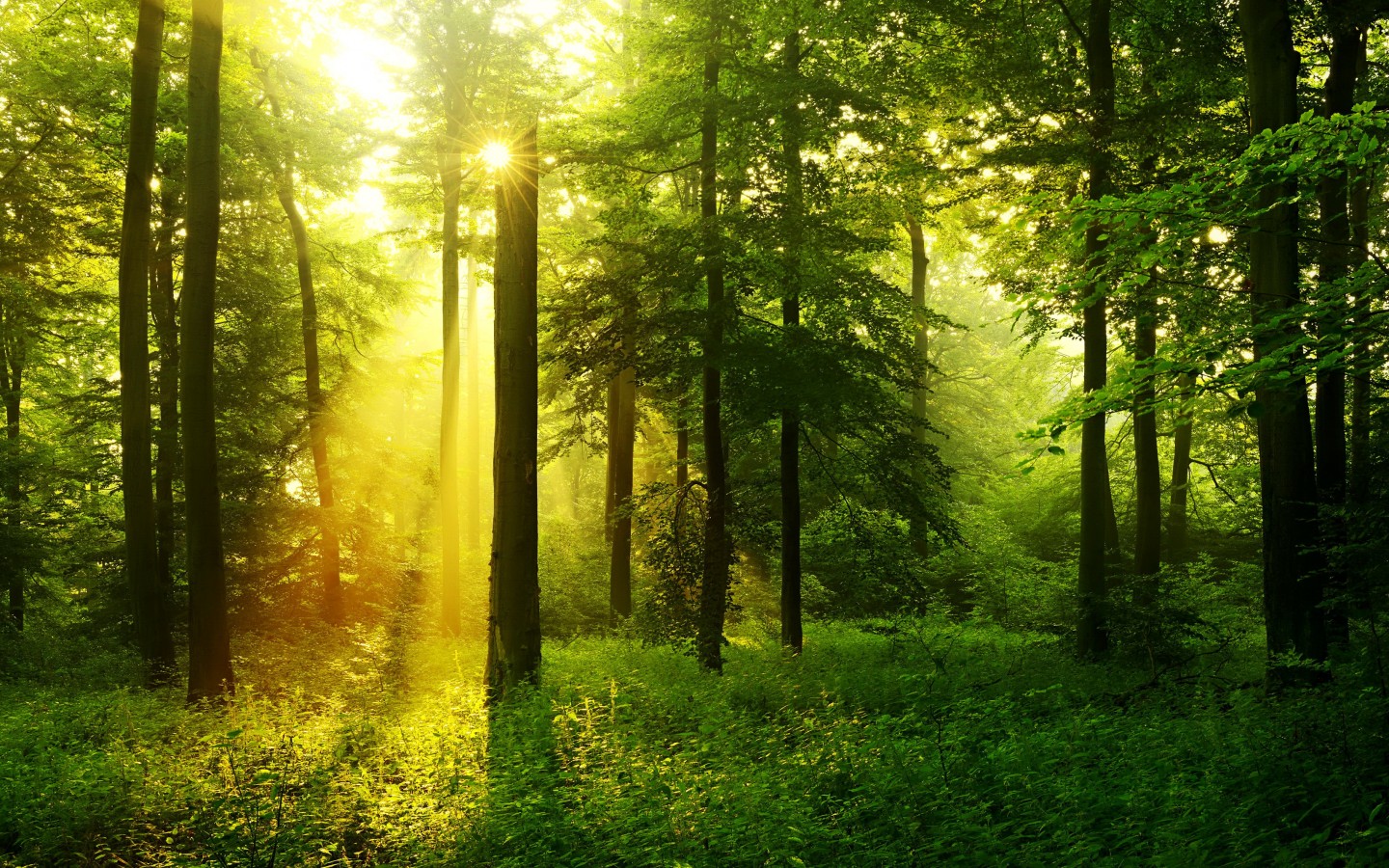 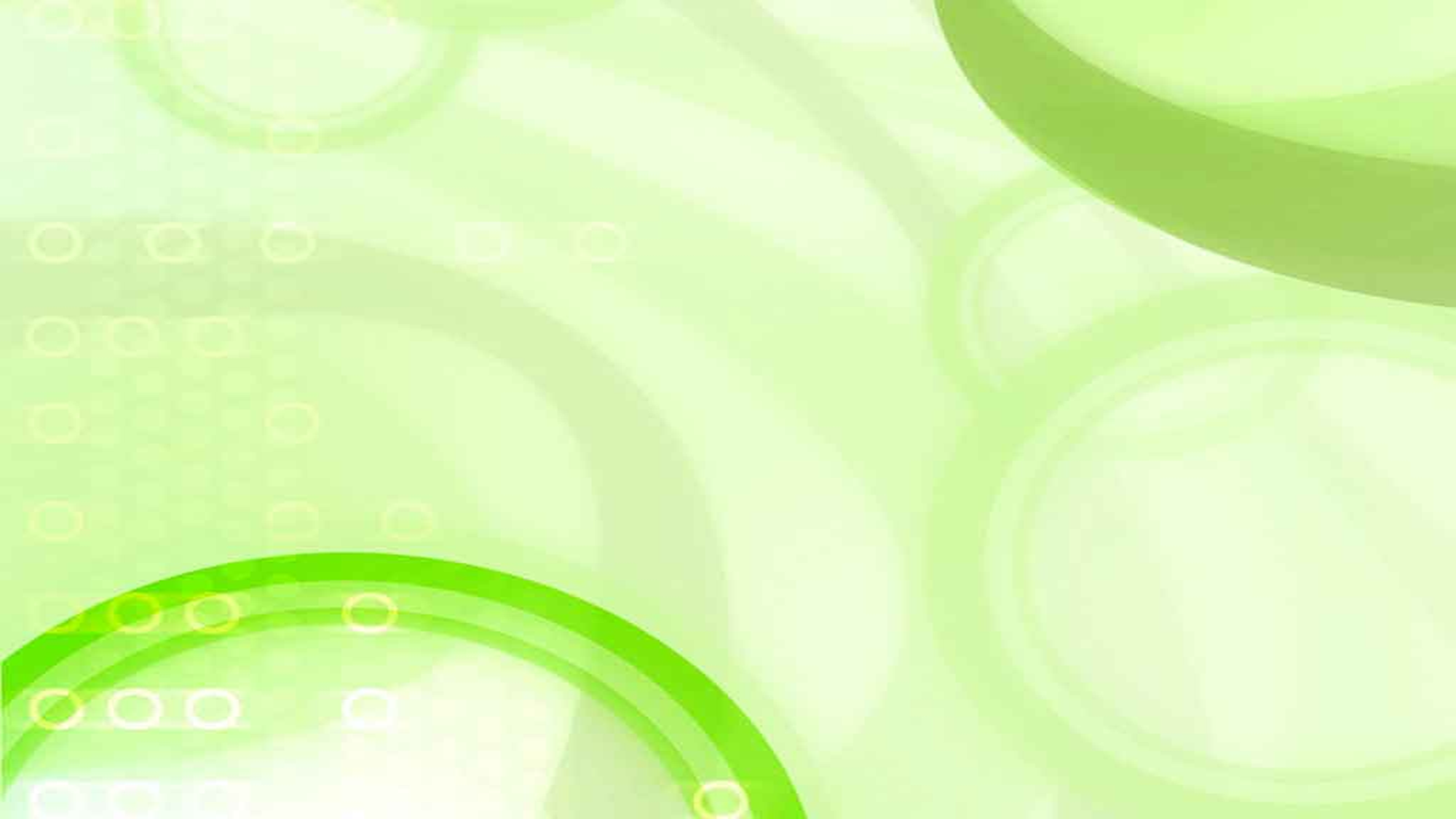 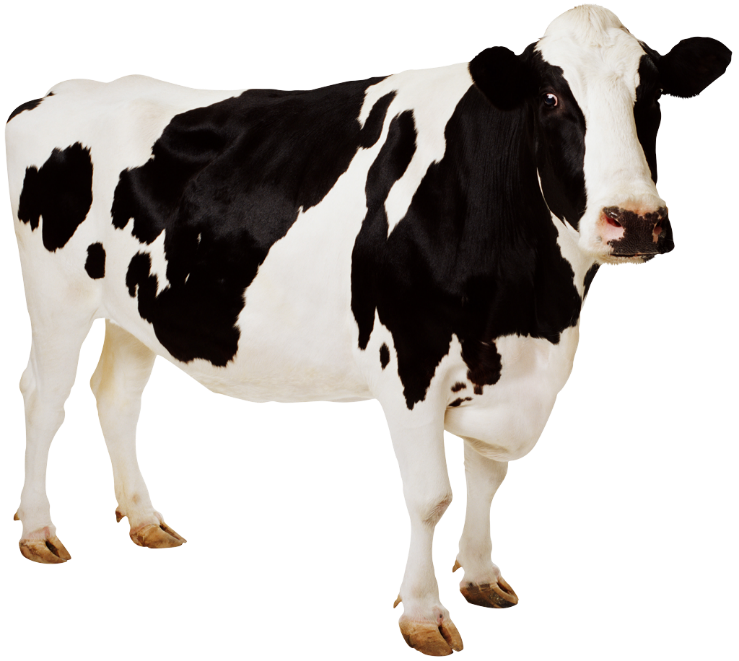 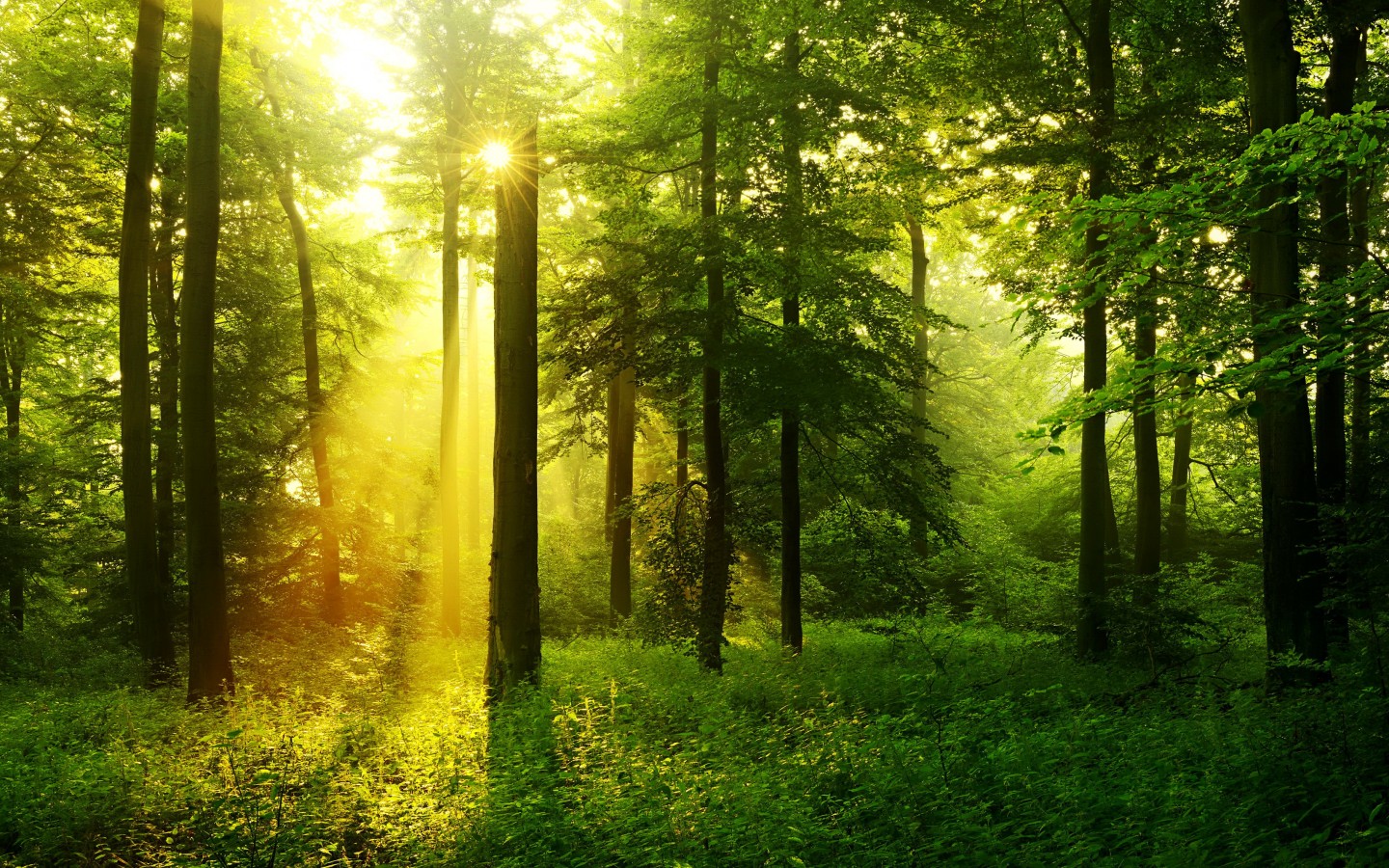 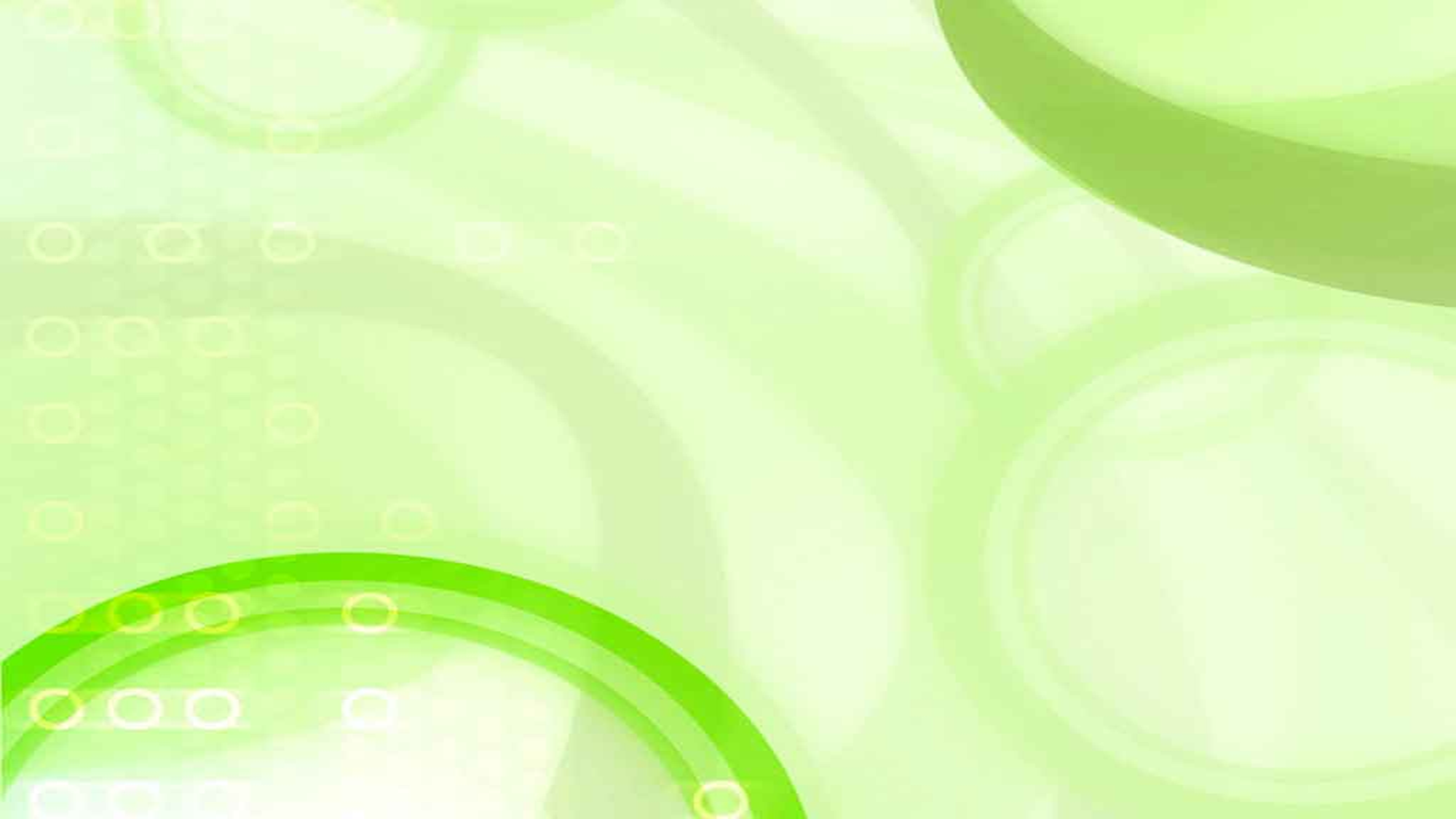 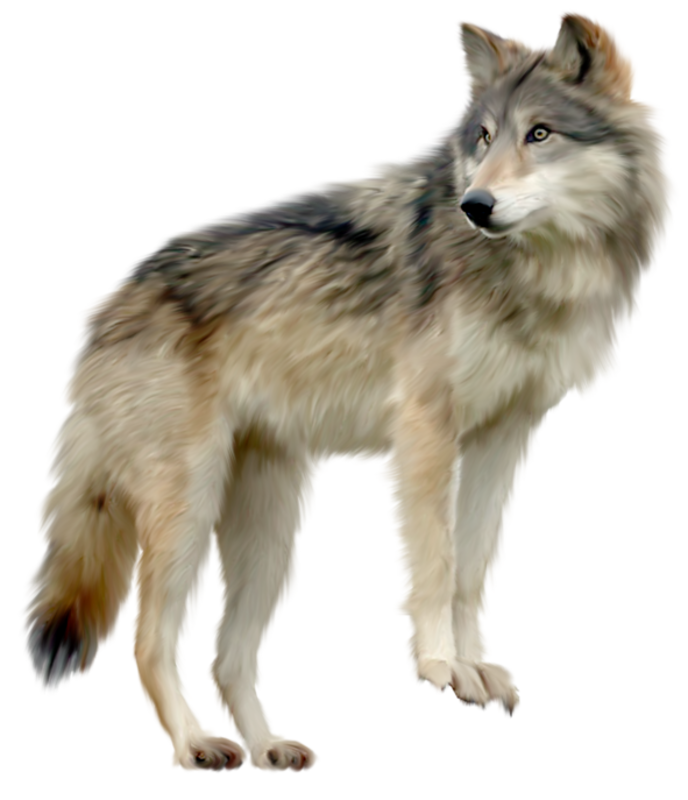 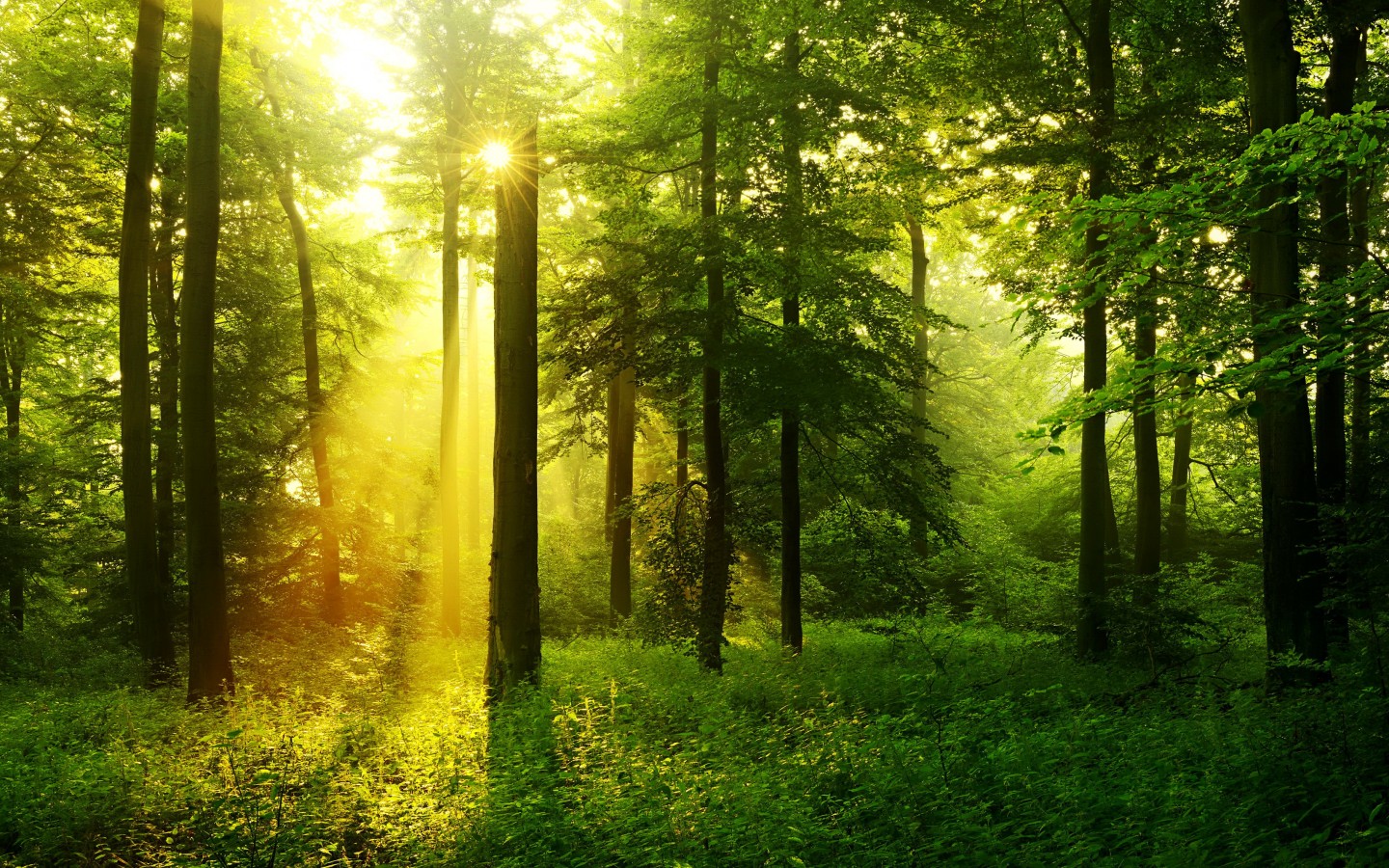 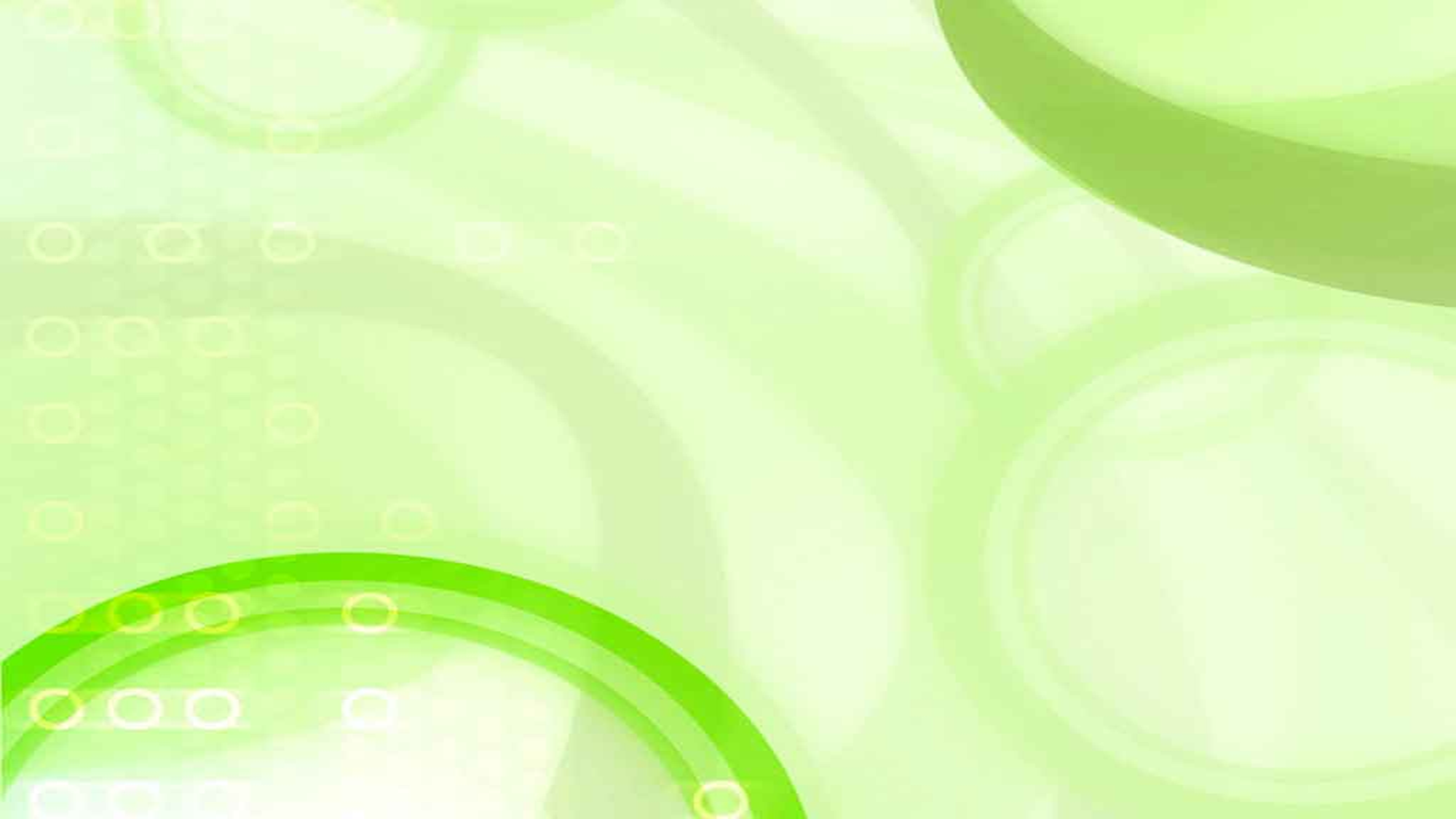 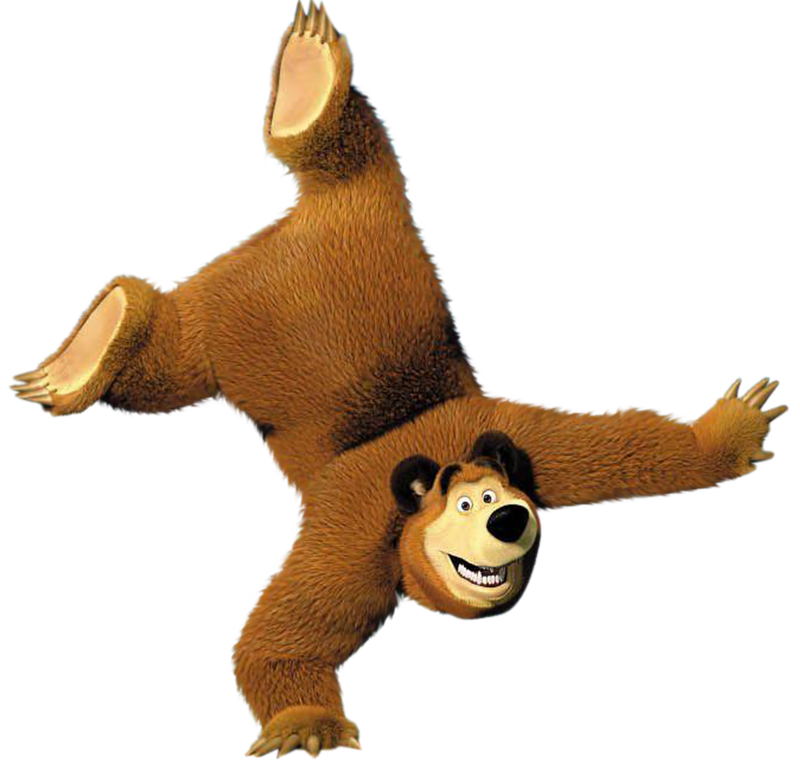